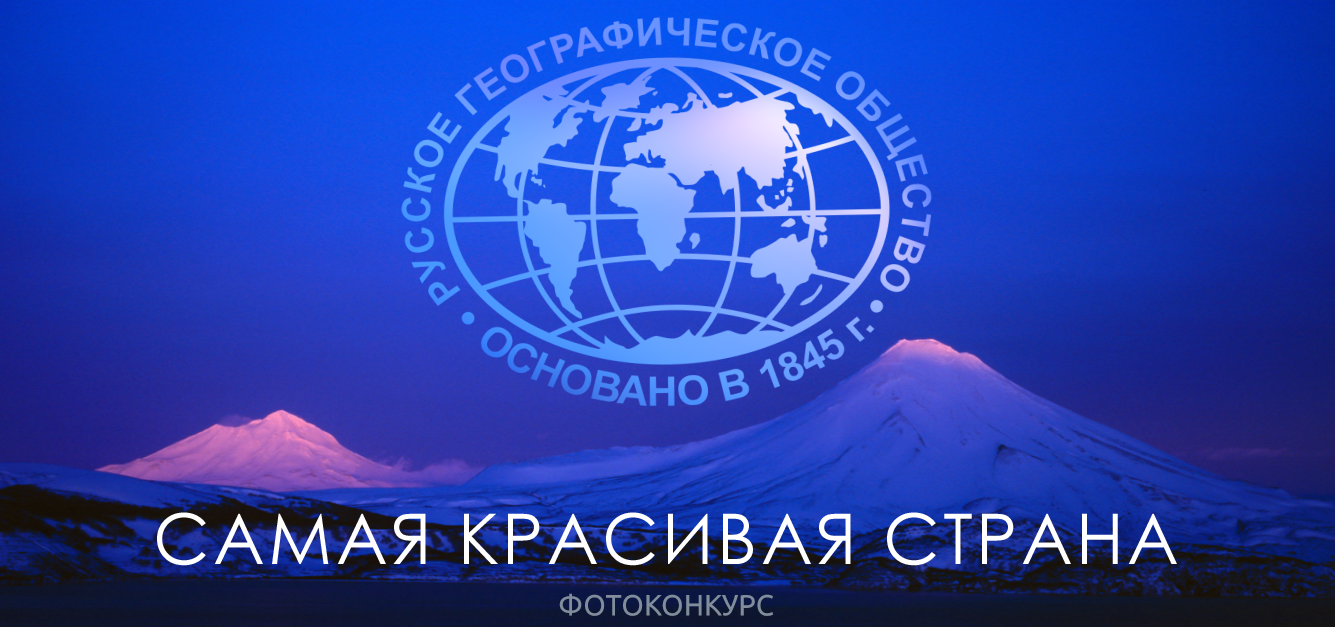 Якутия в объективе
Фотографии Карла Гертера